Домашние животные
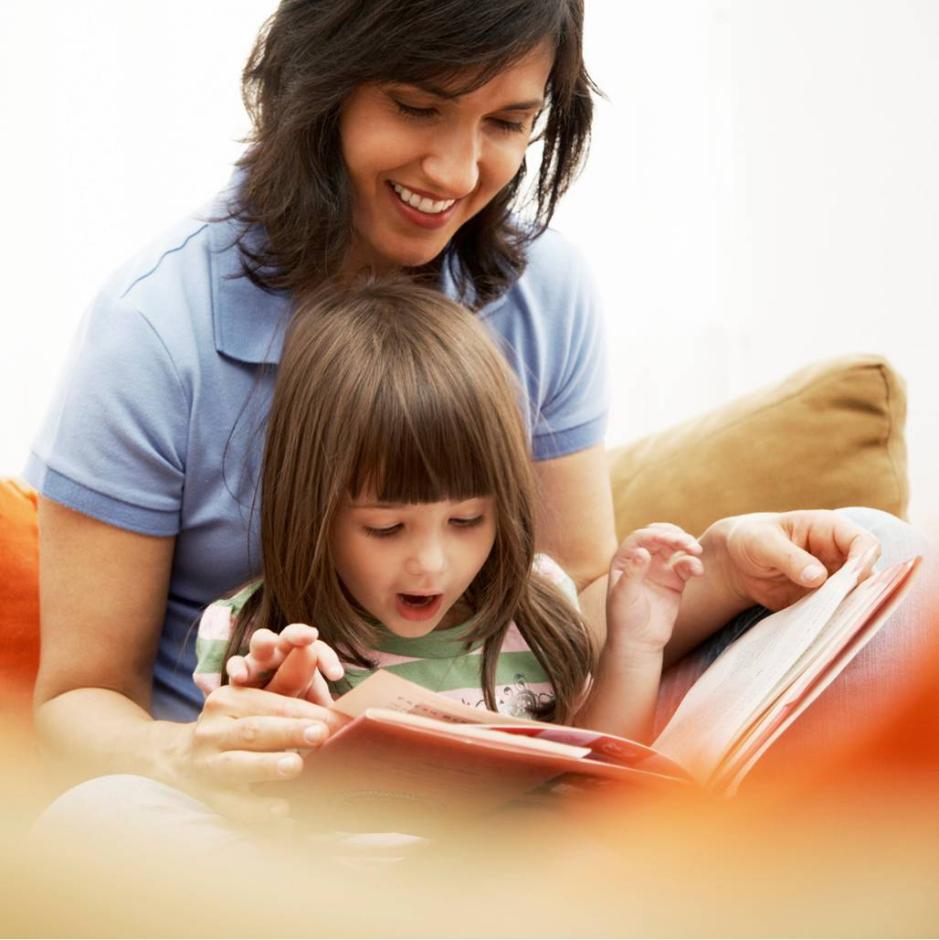 Презентацию подготовила: Гладкова С. В., воспитатель  МБДОУ №13  г. Гай
Пятачком в земле копаюсь, В грязной луже искупаюсь
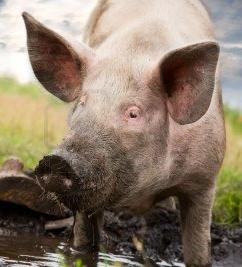 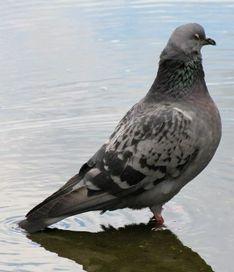 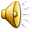 Клохчет, квохчет, Детей созывает, Всех под крыло собирает
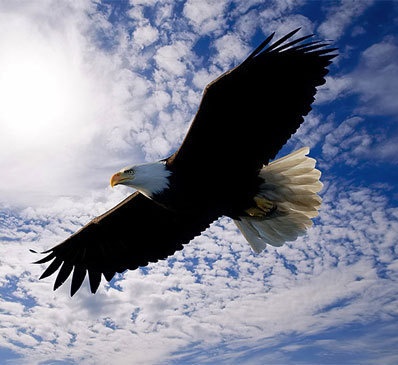 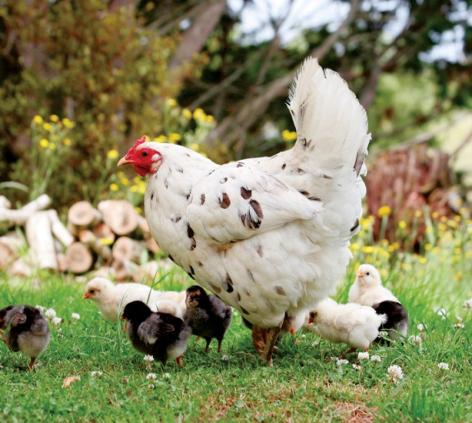 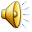 В мягких тапочках ступает,Схватит мышь — и убегает.
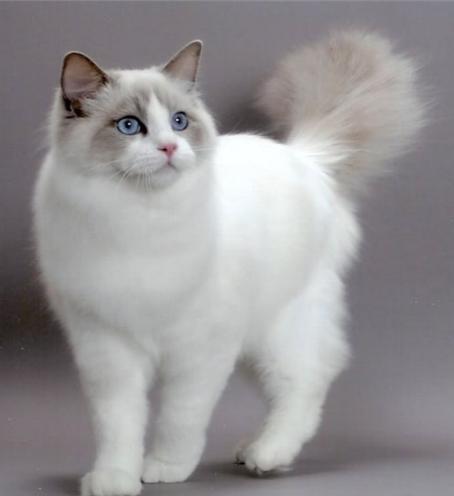 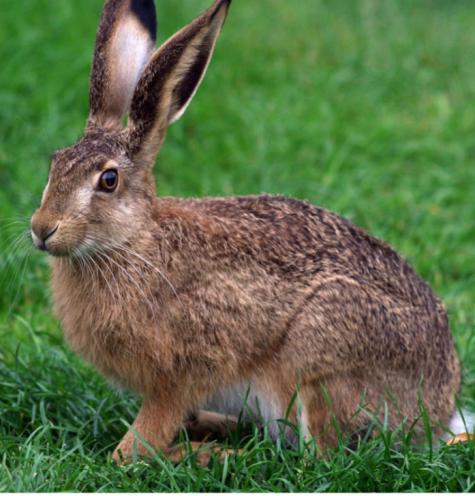 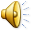